Teacher Quiz!
What color do you like?
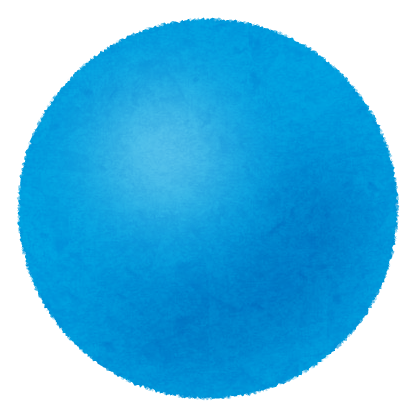 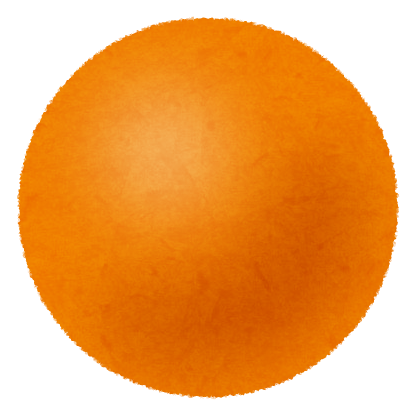 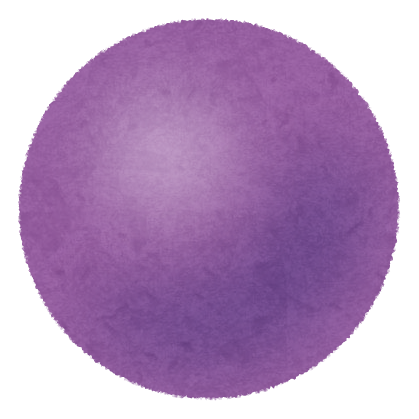 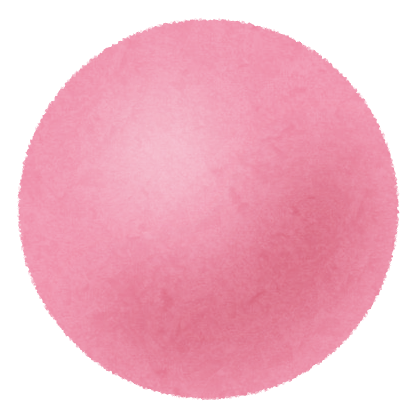 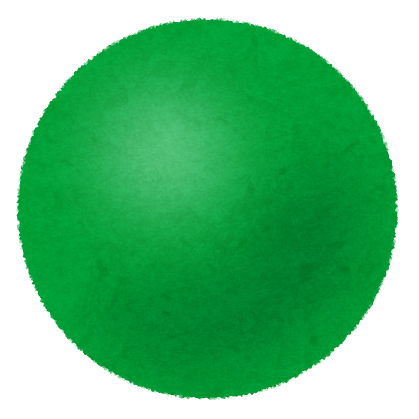 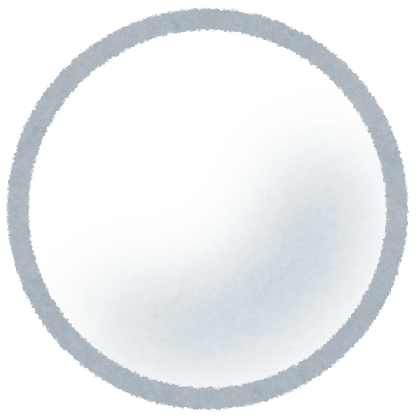 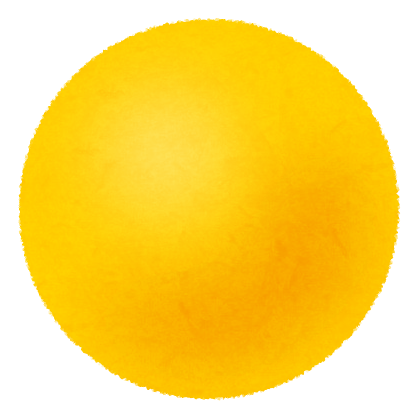 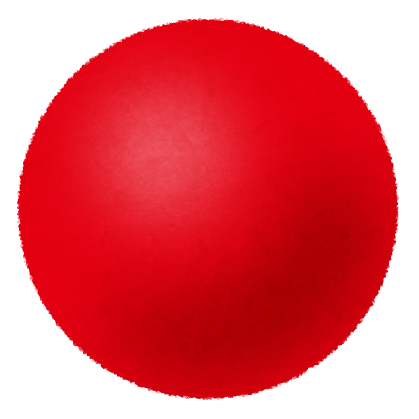 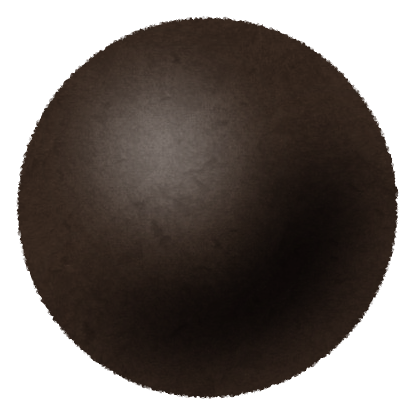 What sport do you like?
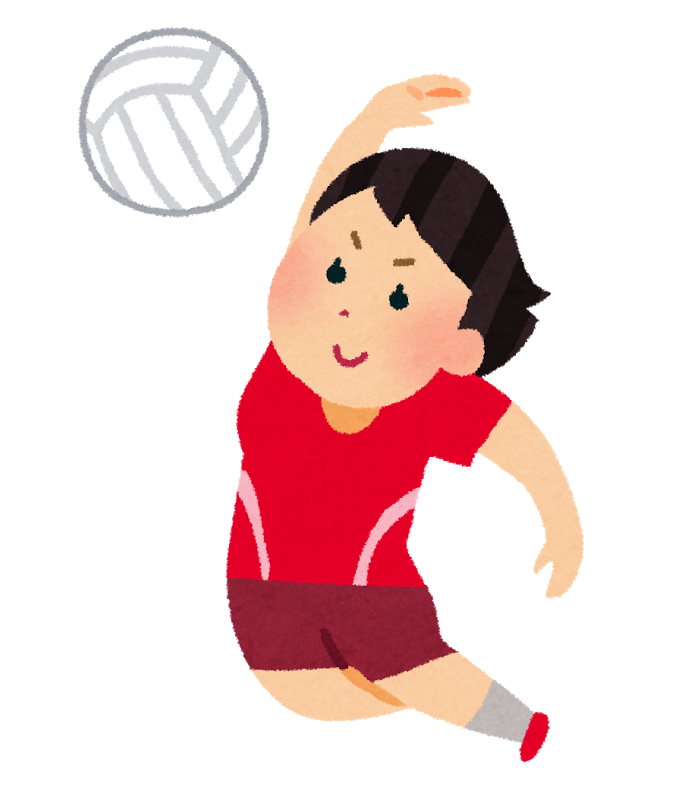 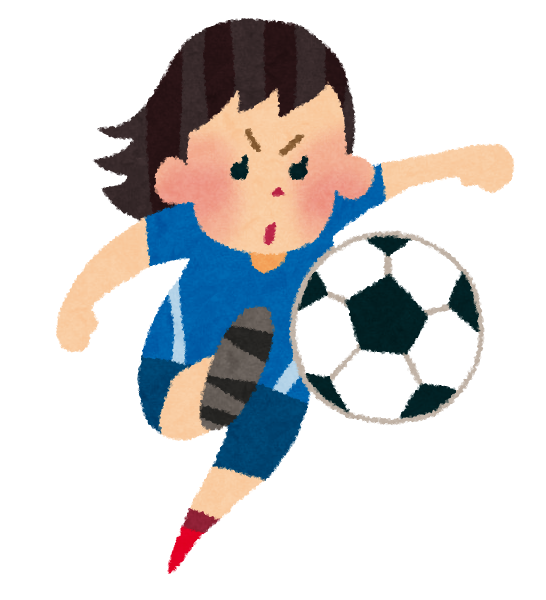 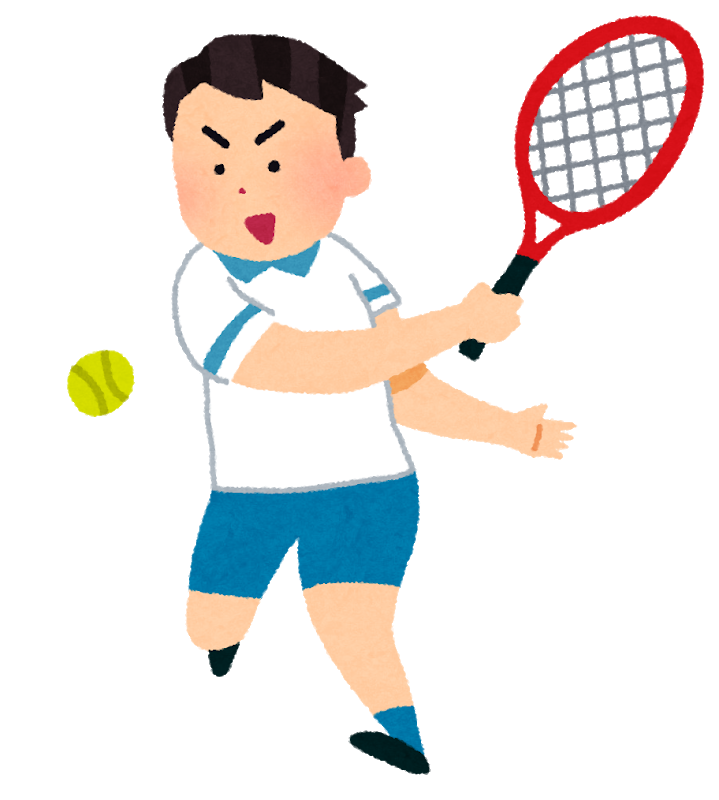 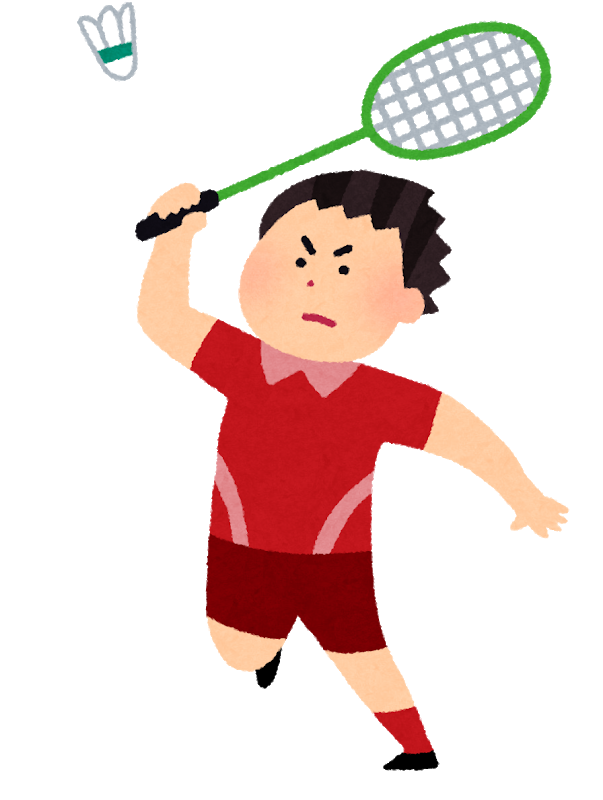 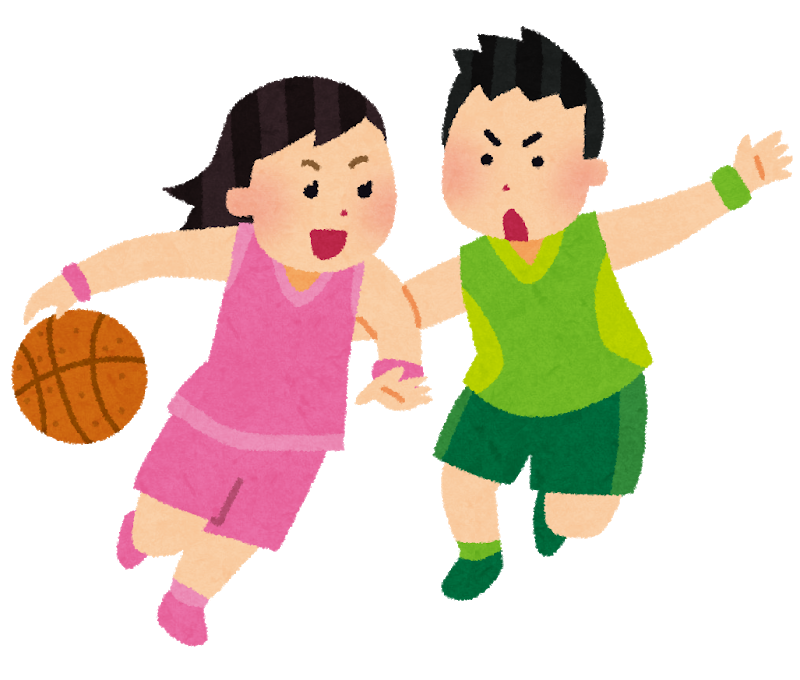 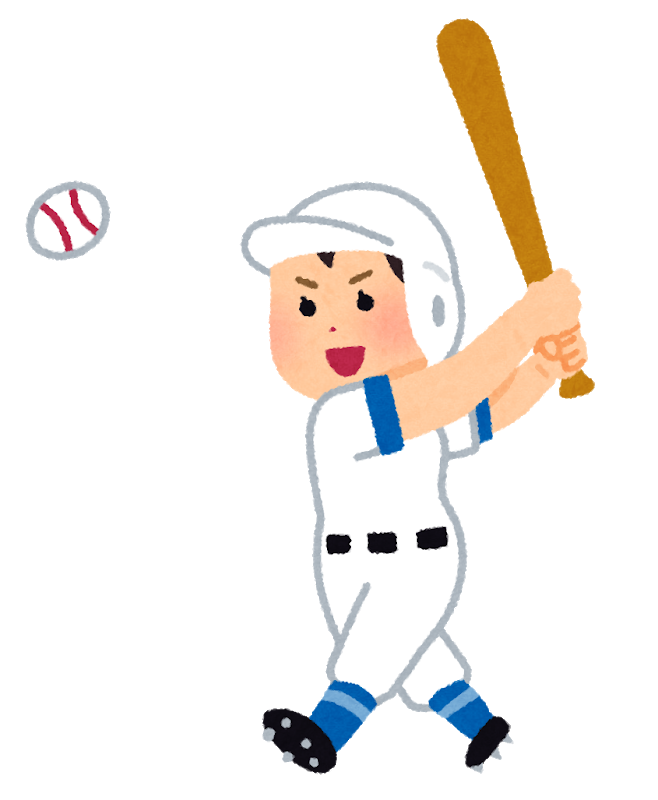 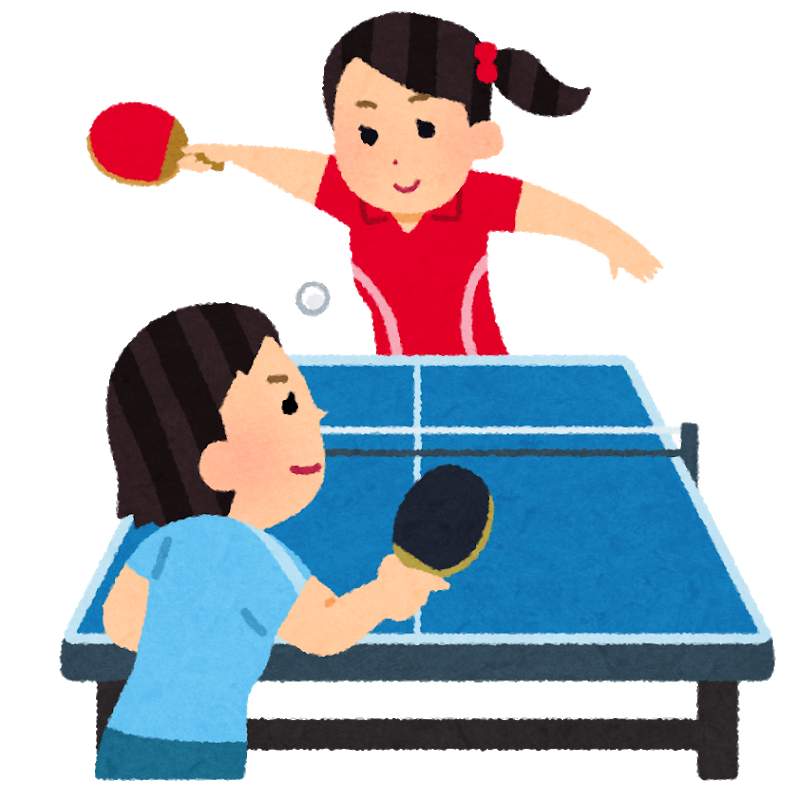 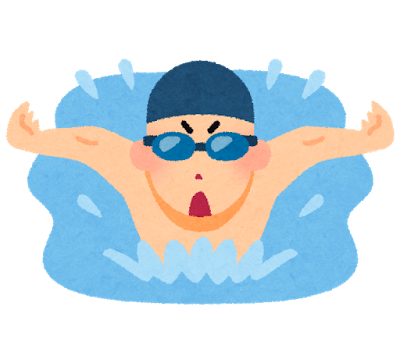 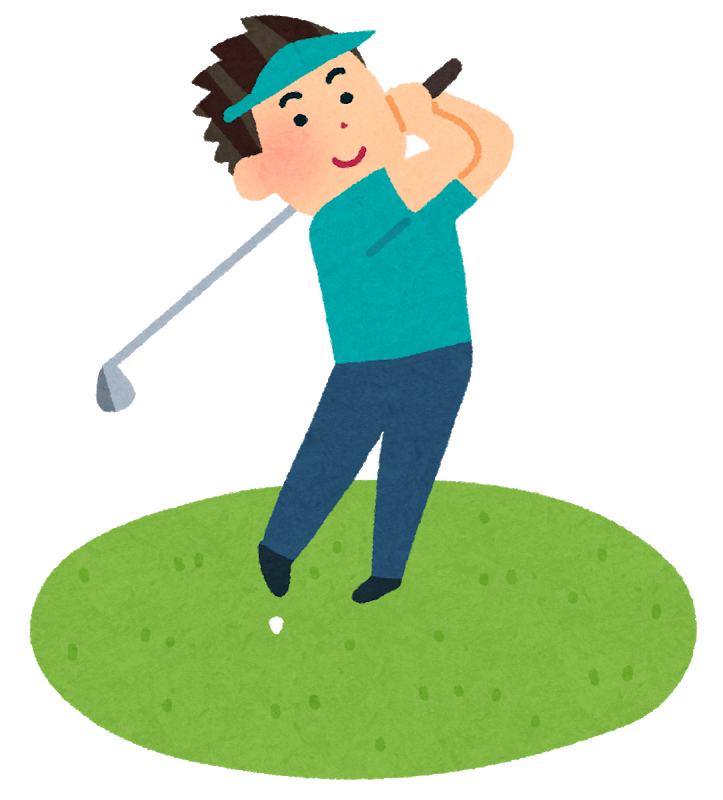 What food do you like?
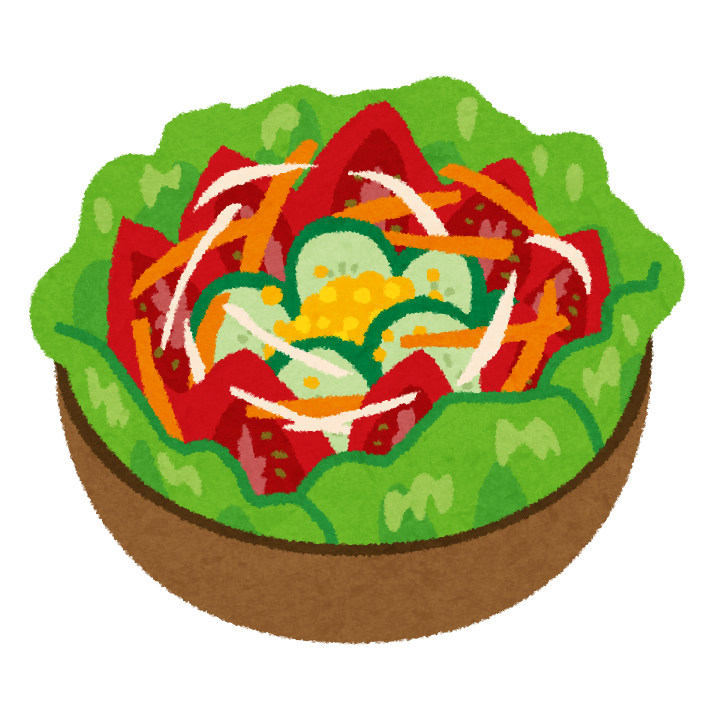 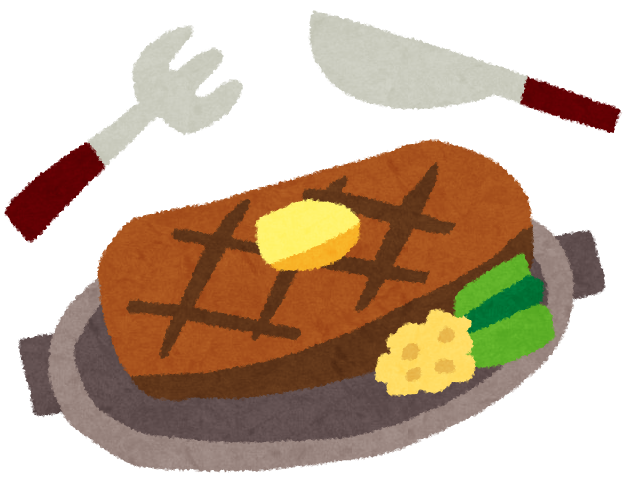 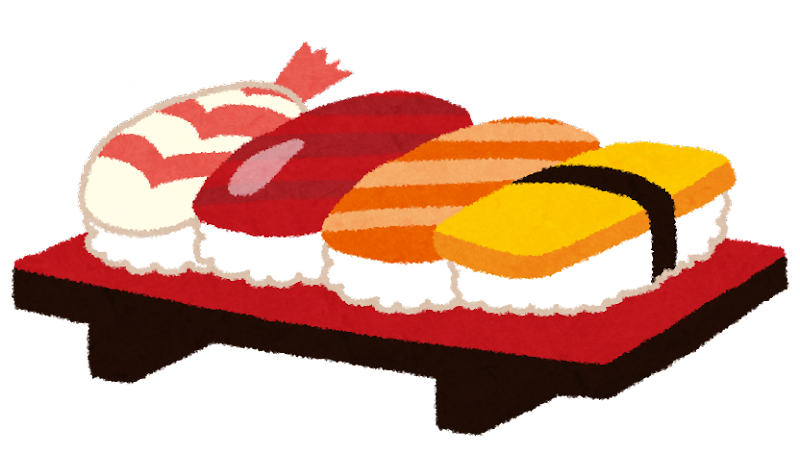 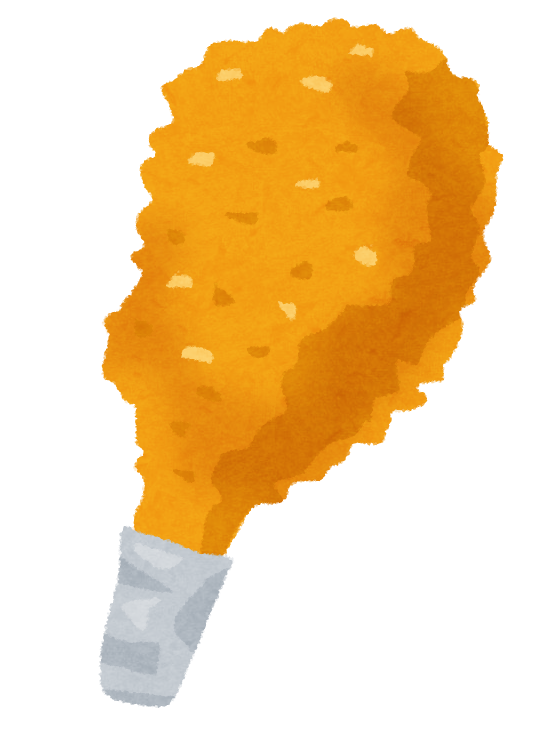 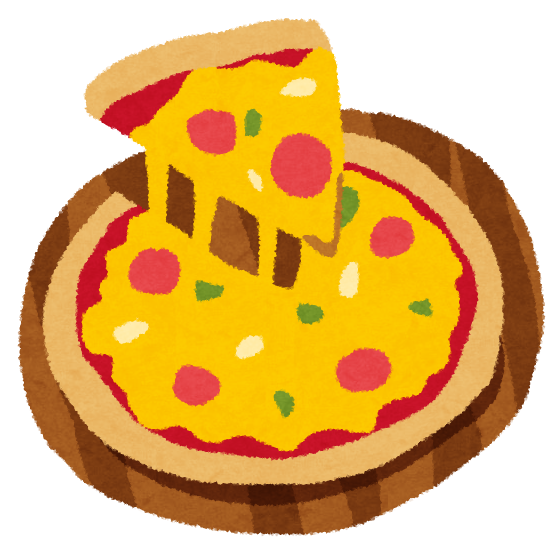 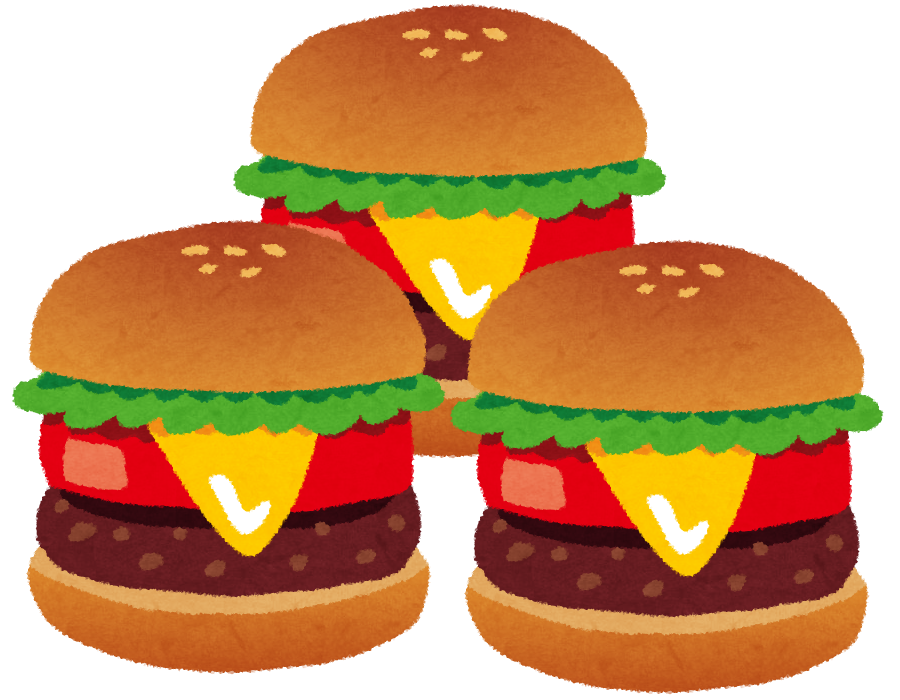 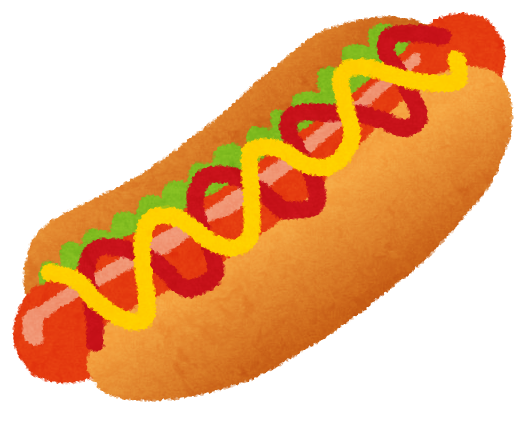